DNS Challenge:
Food for thought on counterdeception – 
a lesson from history

David Burke | C3E Workshop | 13 Jan 2014
How this presentation came about:
In addition to working directly on the DNS Challenge problem, Galois has been working on a couple of projects that are both very similar in spirit to it.
Both of them have a focus that is centered on adversarial reasoning:
Multi-agent reasoning about APT presence on a network
Threat Fusion -> Risk Scoring & Prioritization -> Mitigations
Suppose you have decided that a particular threat is relevant, or that an APT is taken up residence on your network.
We started thinking more about “what next?”, and started looking at mitigation strategies.
[Speaker Notes: That is, mitigation shouldn’t have to equal patch, or remove.]
We noticed that many of the mitigation classesin this taxonomy have a counterdeceptive element.
Mitigation Taxonomy
We went back to the historical record on counterdeception as a mitigation strategy…
“The Double-Cross System”
Outset of WWII: In England, a recognition that borders were porous and that German agents would be able to get through.
Original goal: turn as many as possible into double agents and find out more about German plans.
As the war progressed, increased recognition that there was an opportunity for active deceptions.
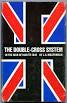 [Speaker Notes: Believe it or not, it turns out that after the war, it was confirmed that every single German agent was either captured, or turned (with one possible suicide)]
What happened?
Many counterdeceptive operations worked:
Operation Fortitude – Deception to support the D-Day landings; 15 reserve divisions were kept in Calais for days, in case Normandy was a diversion. 
V-1 rockets – double agents exaggerated the number of hits to the NW of London, so the Germans overcompensated towards the SE.
The Germans refused to believe that their agents had been turned.  Some potential reasons why:
Money
Professionalism
Arrogance
[Speaker Notes: Some of the double agents were informed by radio after the invasion that they had been awarded the Iron Cross.

In the case of the V1s, telemetry was ignored in favor of the human intelligence!]
Two Cognitive Biases that mattered:
Confirmation bias - the phenomenon whereby people tend to gravitate to information that confirms their existing beliefs.
Motivated reasoning - rather than an impartial search for information that either confirms or disconfirms a particular belief, people actually seek out information that confirms what they already believe.
[Speaker Notes: Just trying to give the flavor of our work – a broad overview, as opposed to diving into the particulars…

Looked to the natural world for models of successful defense against sophisticated adversaries.  Yes, they might not be conscious, but who says that moving target defense needs to be conscious?]
A potential analogy
Porous English borders = C3E paradigm
German spy handlers = APT hackers
German agents = Compromised systems
Creating double agents = Deceptive mitigations to compromised systems
Food for thought:
Mitigations don’t have to be purely technical in nature: they can also exploit cognitive biases in the adversary.
What kinds of experiments can be done to better understand these cognitive biases?  What data sets might help?
[Speaker Notes: (even though the experimental subjects are unwilling parties)]
Questions?
David Burke
davidb@galois.com
(503) 330-9512
Counterdeception is Still Possible
“No model can be perfect unless it is an exact replica of the original -- and even then the perfection is spoilt by the fact that now two exist where there was one before.” R.V. Jones
Deceiver must mimic a sufficient number of signals; uncovering just one can expose the deception.
Locard’s Exchange Principle -- the perpetrator of a crime always leaves some traces, and takes some away.
“Law of multiple sensors”
Honest signals
[Speaker Notes: Barton Whaley is the key scholar here.]